Про участь делегації Харківської області у відзначенні Всеукраїнського Дня дошкільника в м. Київ.
Борискіна С. В., завідувач Лозівського дошкільного навчального закладу (ясла-садок) комбінованого типу №11 «Берізка» Лозівської міської ради Харківської області
Делегація Харківської області
Майстер-класи з викотистання сучасних педагогічних технологій в роботі з дітьми
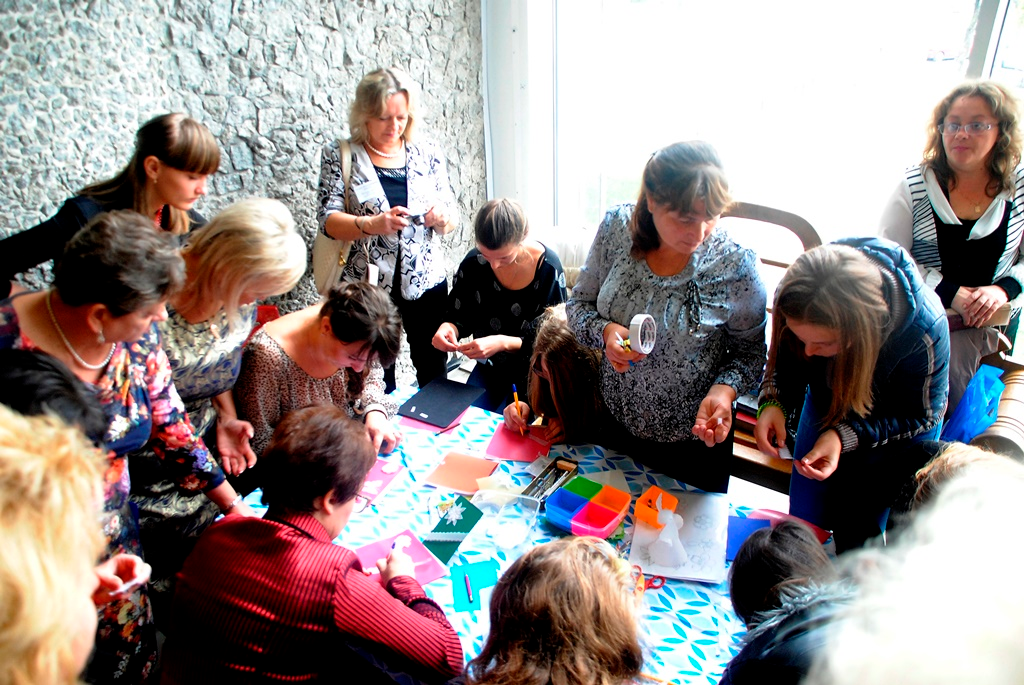 Фотовиставка «Сучасний дитячий садок»
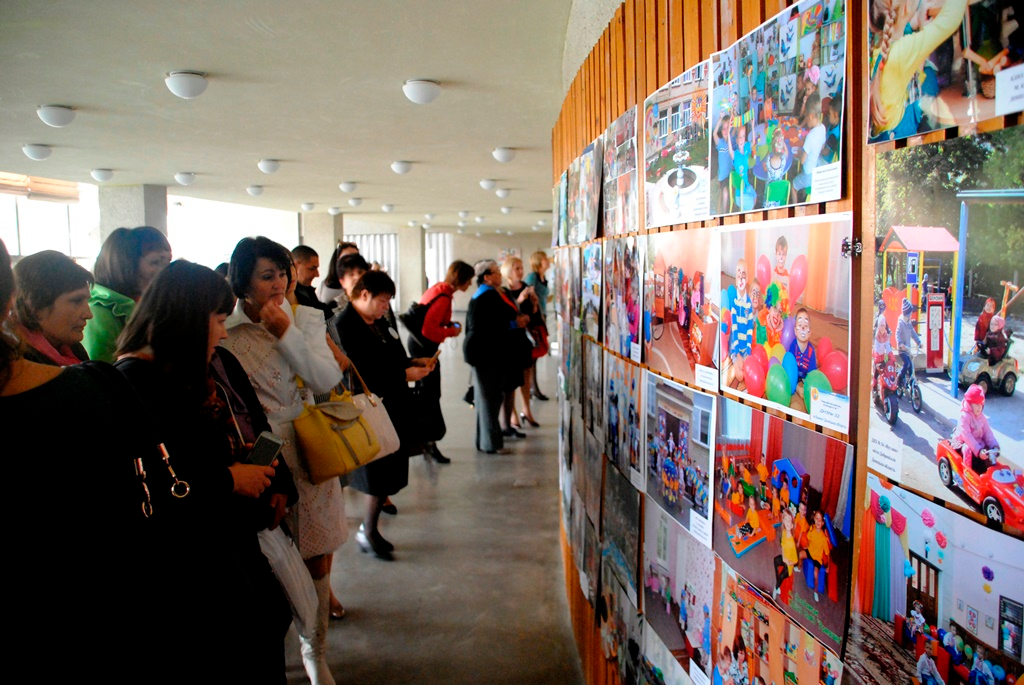 Тренінги від фахівців:«Весела гра» -кандидат педагогічних наук М.Шуть;Проект «Освітня мнемотехніка» Асоціативне мислення- доктор педагогічних наук, психолог         Г. Чепурний
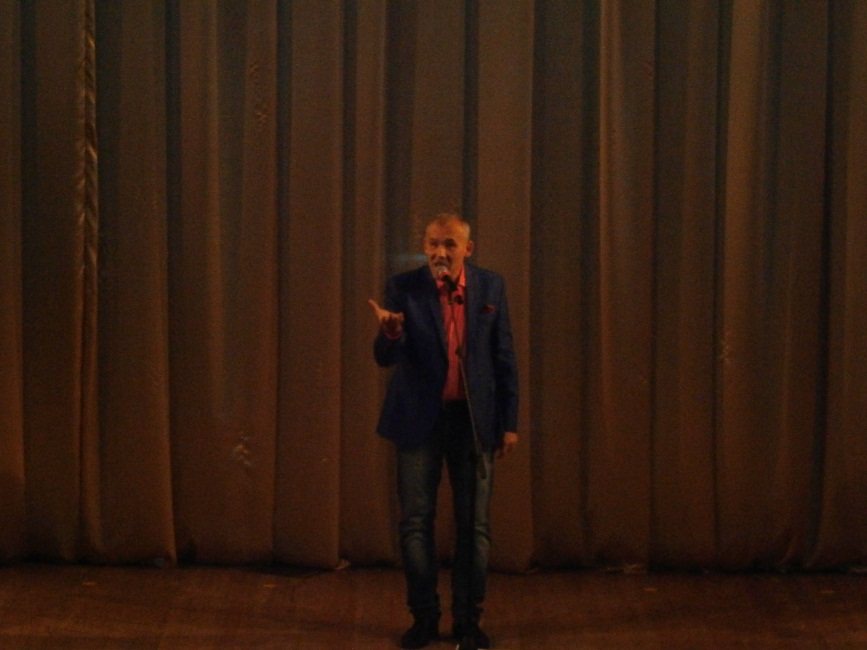 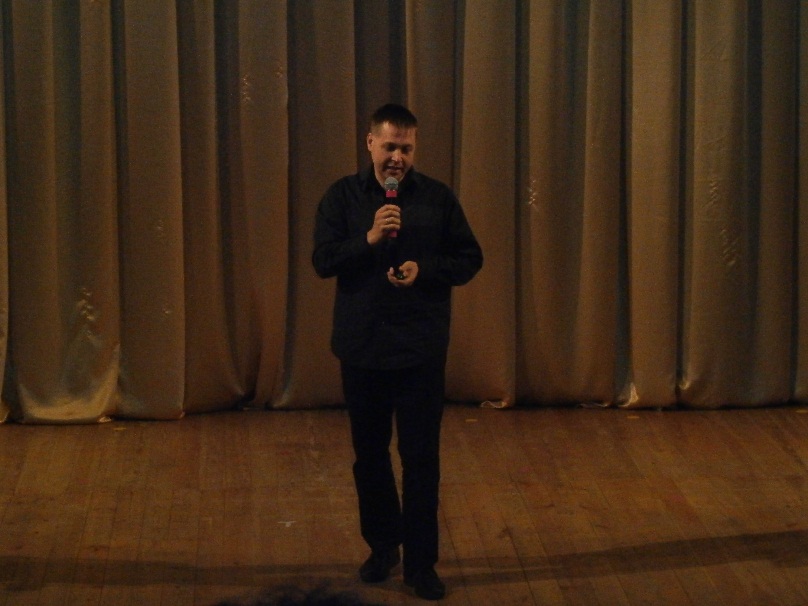 Виступи дитячих колективів
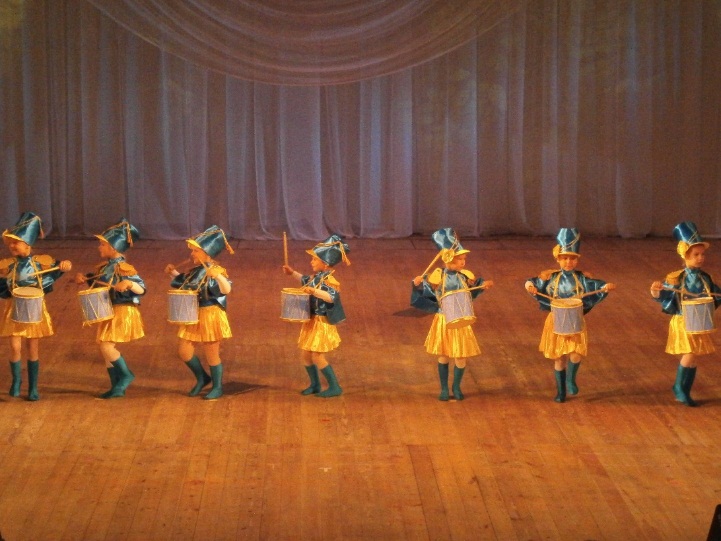 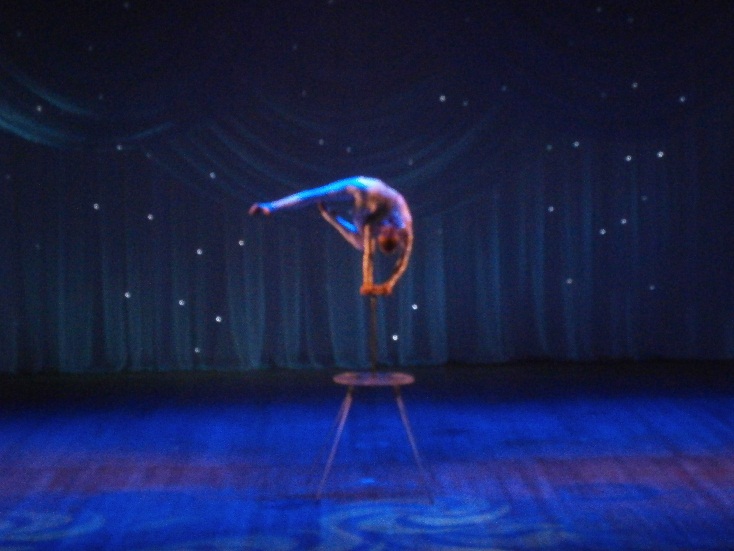 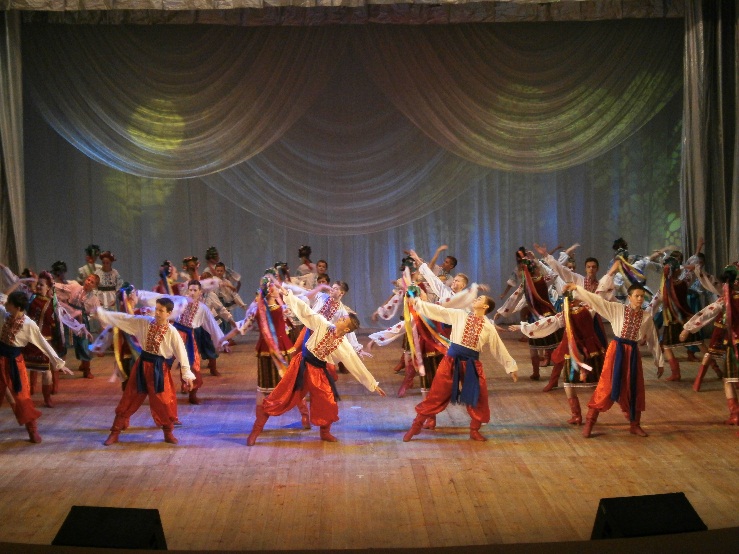 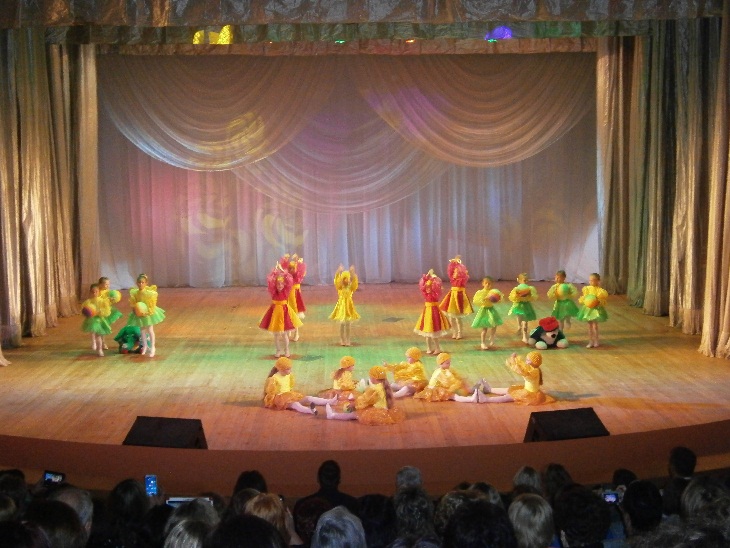 Привіттання з днем працівників дошкільної освіти 
від заступника Міністра освіти і науки України
 Павла Хобзей
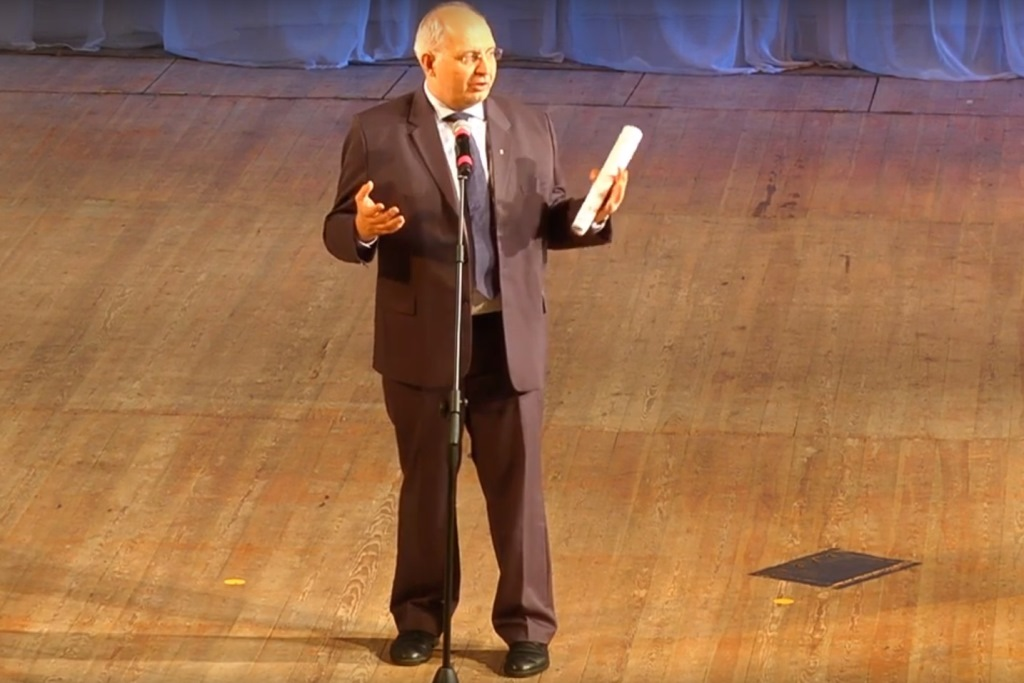 Нагородження лауреатів всеукраїнських конкурсів прфесійної майстерності дипломами та подяками МОНУ
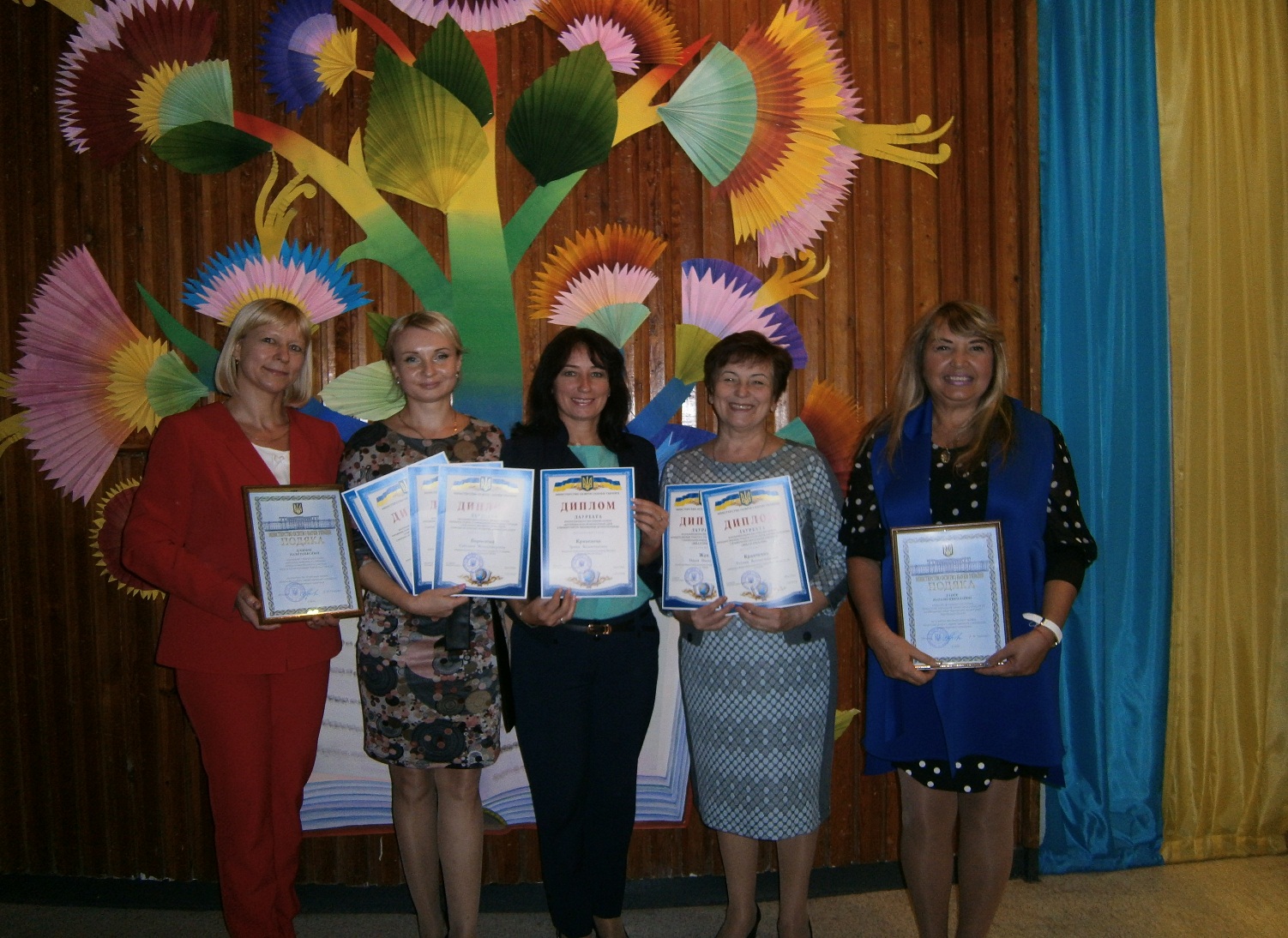 ДЯКУЮ ЗА УВАГУ!